Thursday 14th January 2021

LO: can I describe a scene from the story?

SC:
I can use descriptive language.
I can include full stops and capital letters.
I can form expanded noun phrases to make my writing more descriptive.
I can use prepositions.
I can use neat, joint handwriting.
This is the scene that we are going to describe today:
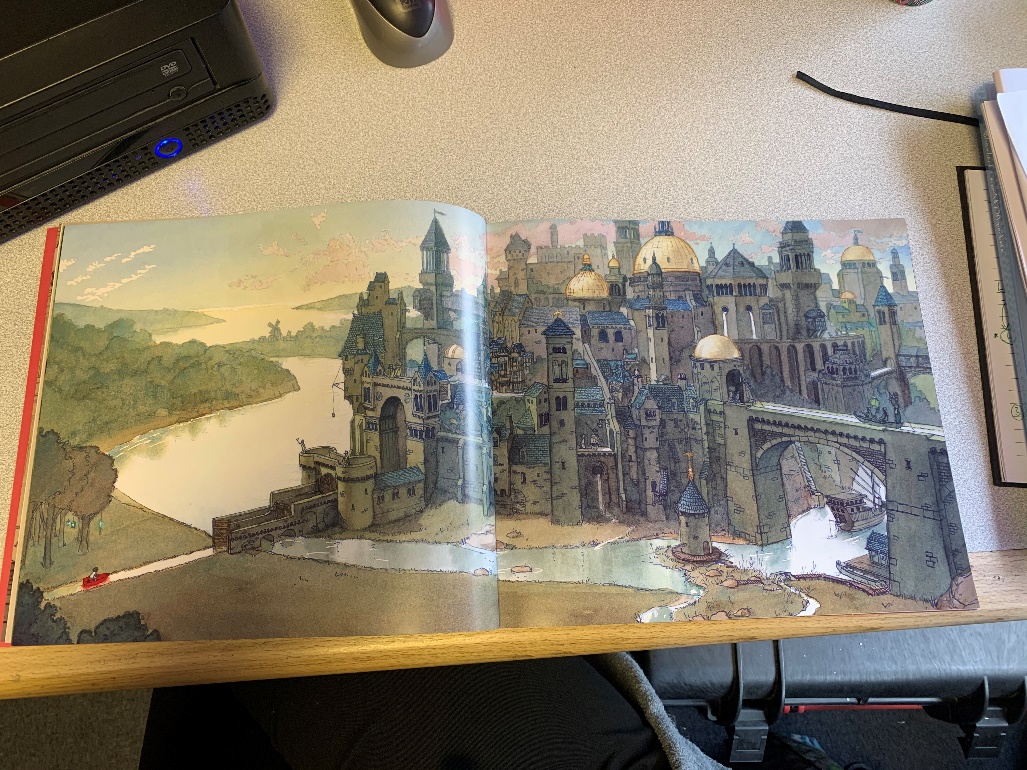 What can you see?
The girl is in front of the bridge.
She is sitting in a small, red boat.
I can see a bridge in front of the tower.
There is a deep moat around the castle.

What can you smell/feel/taste/hear?
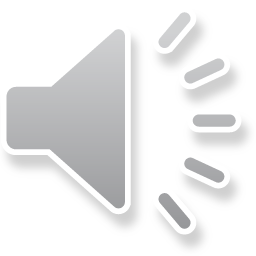 Write down as many sentences as you can to describe this scene.
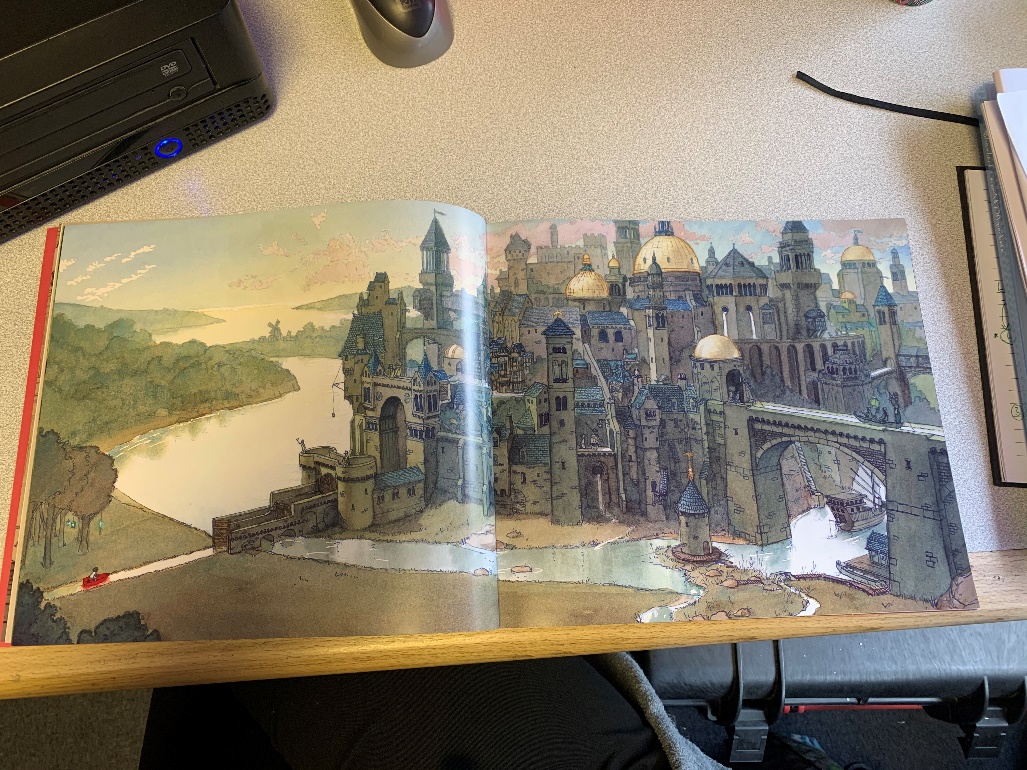 Modelled Writing:
I am going to model writing sentences to describe this scene.

I am going to be using:
Adjectives
Expanded Noun Phrases
Prepositions
Full Stops and Capital Letters
Interesting sentence lengths

My modelled writing will be on the next slide.
The little girl is sitting in a small, red boat that she drew for herself.

In front of her is a large, stone castle.

Around the castle is a deep, blue moat. 

The only way into the castle is to float through the bridge.

The castle has tall, thin towers with blue and gold roof tops.

The castle towers over the little girl as she enters.

As the girl enters the castle people can be seen carry out their daily work.
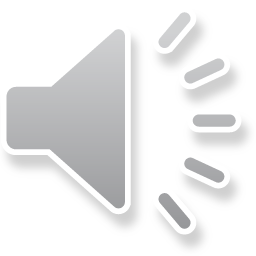 Task:
Now it is your turn to write sentences in your book about the picture we have just discussed.

Make sure that you try and use the following in your own writing:
Adjectives
Expanded Noun Phrases
Prepositions
Full Stops and Capital Letters
Interesting sentence lengths

There will be word mats linked on the website to support your writing.